História da Migração Neuronal
Tópicos avançados em biologia da linguagem - LEF878
A biologia humana +- 1800
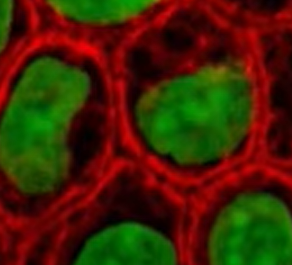 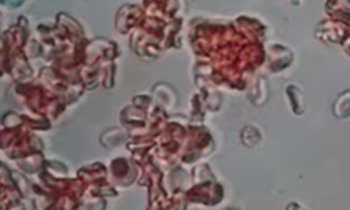 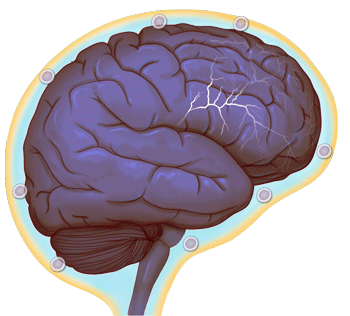 Células sanguíneas
Células epiteliais
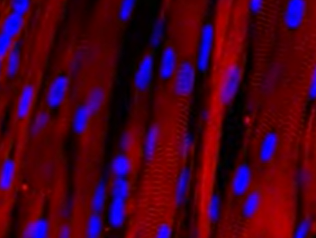 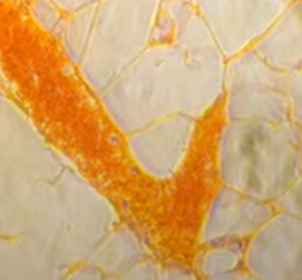 Células de gordura
Células musculares
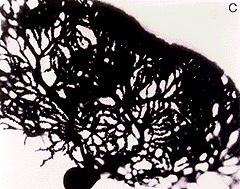 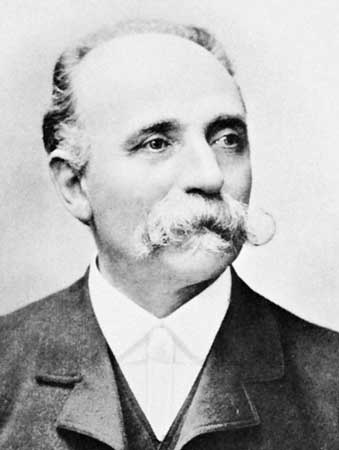 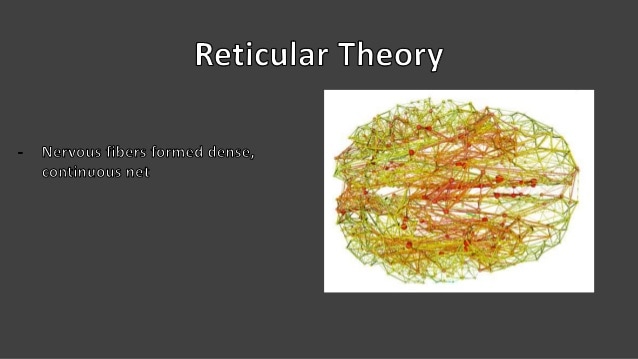 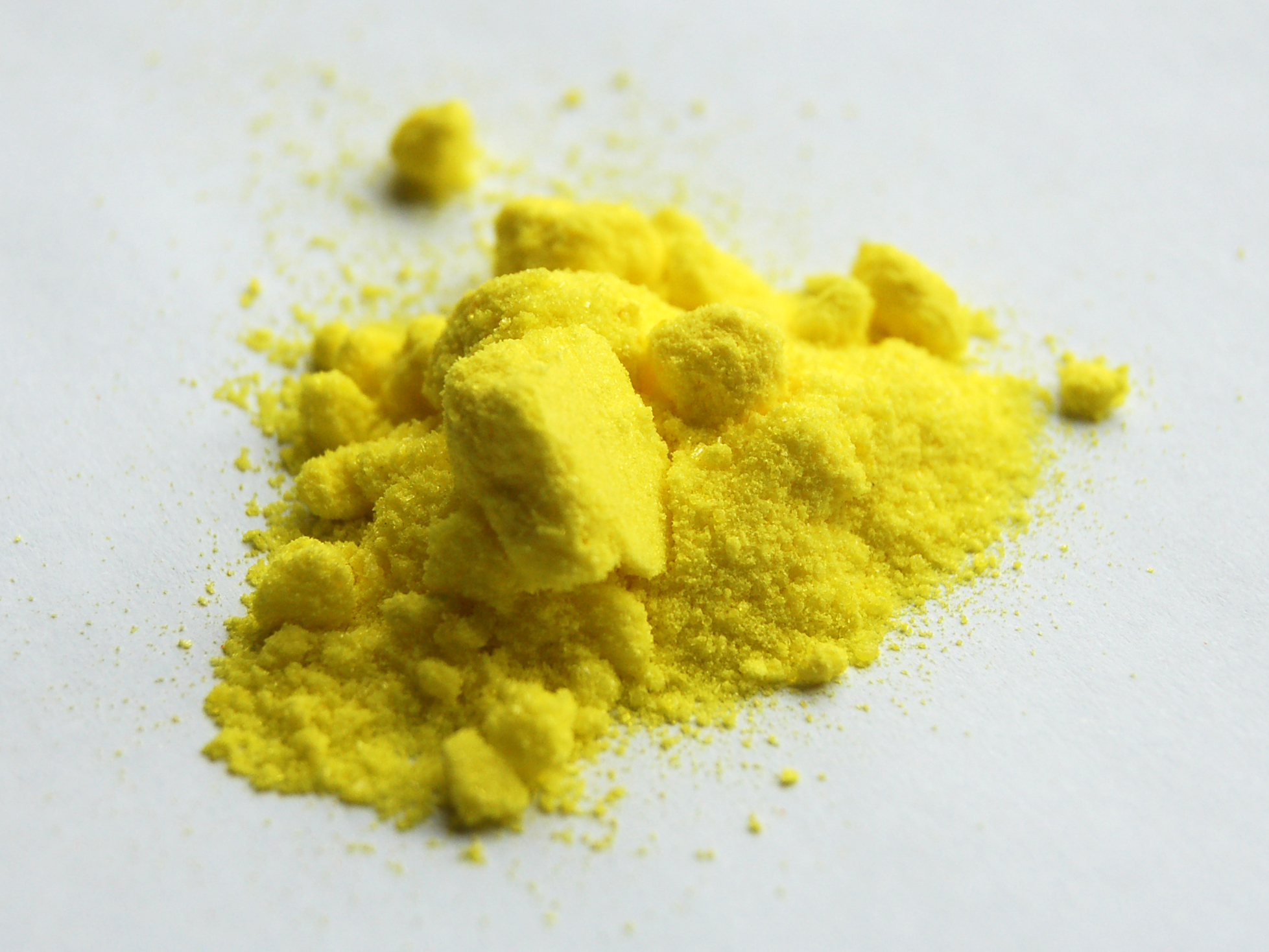 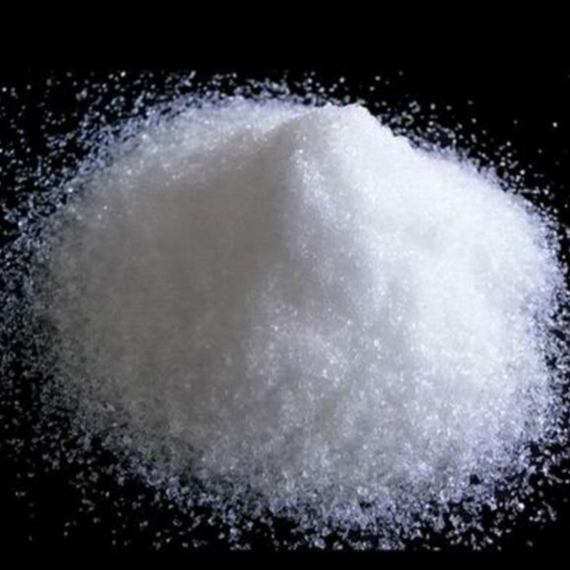 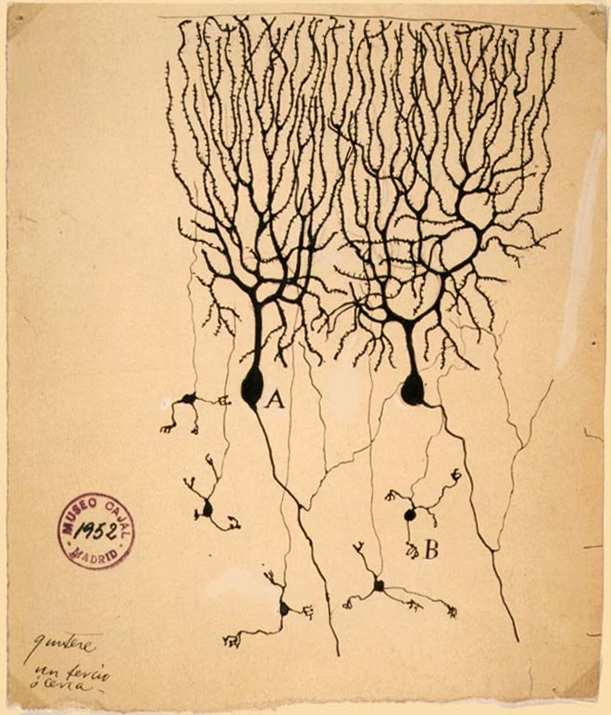 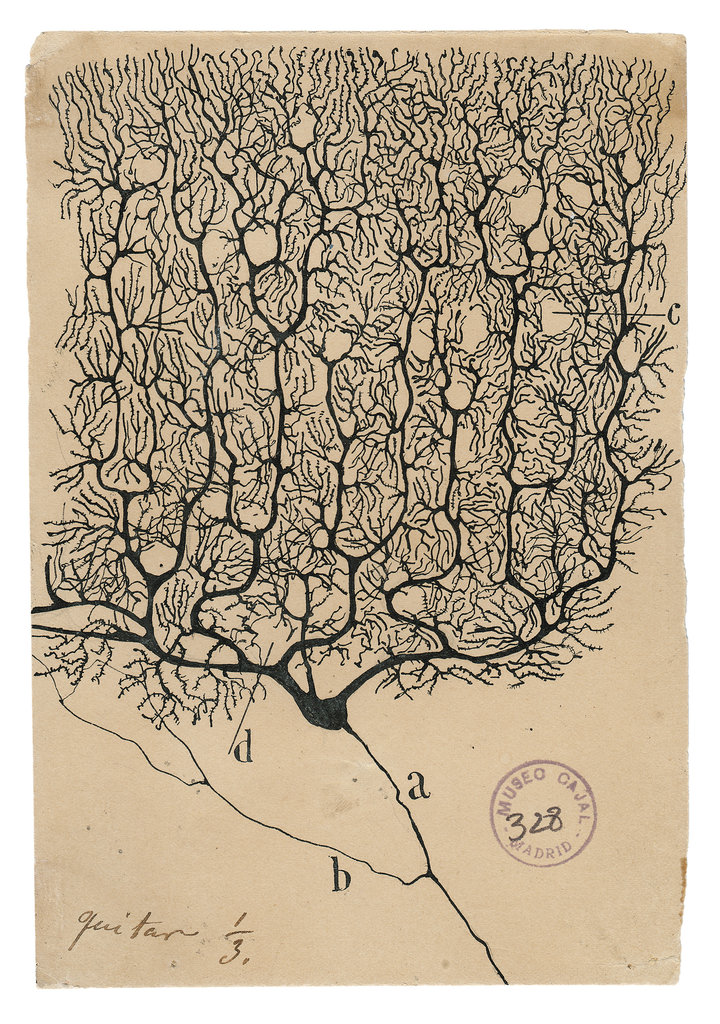 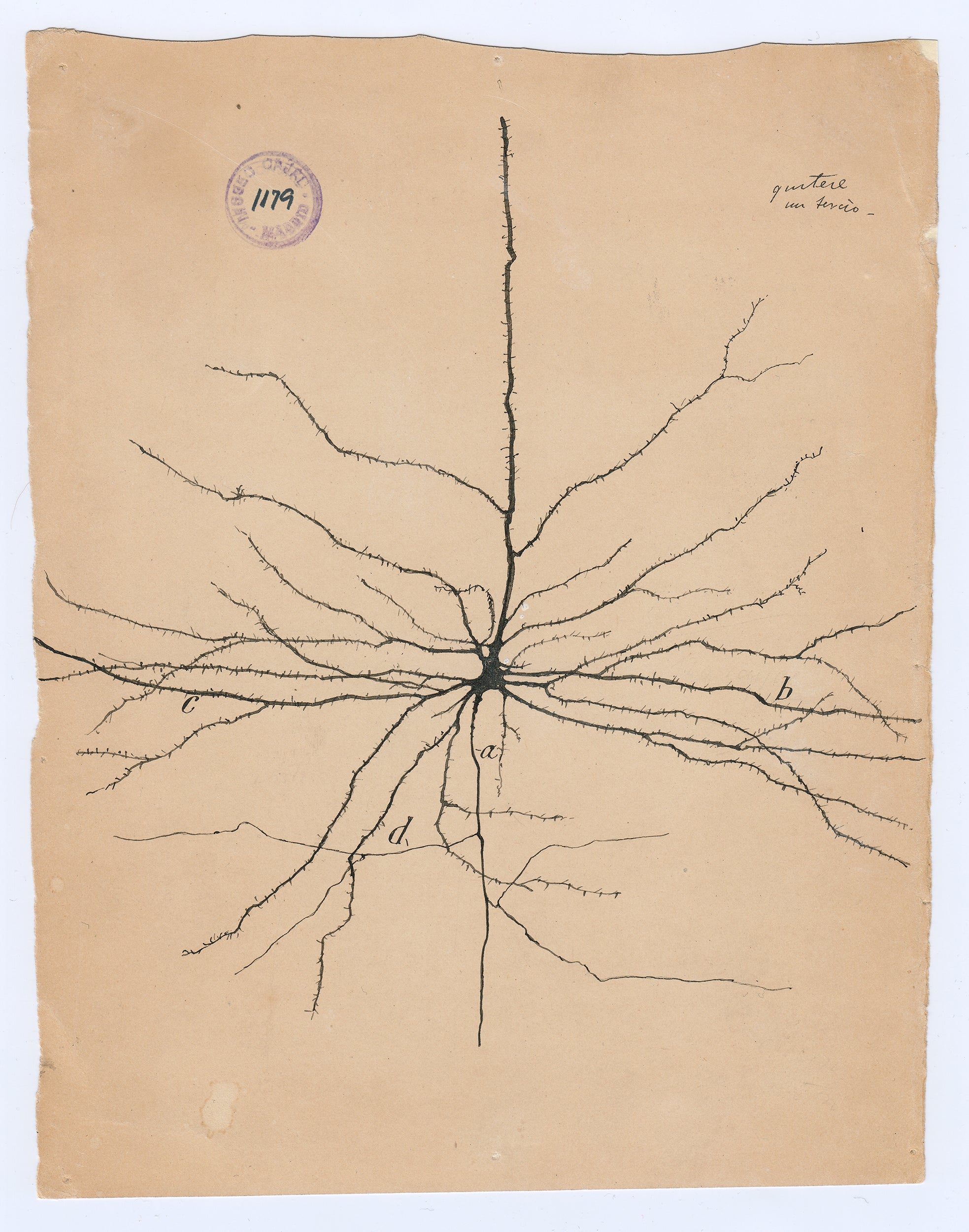 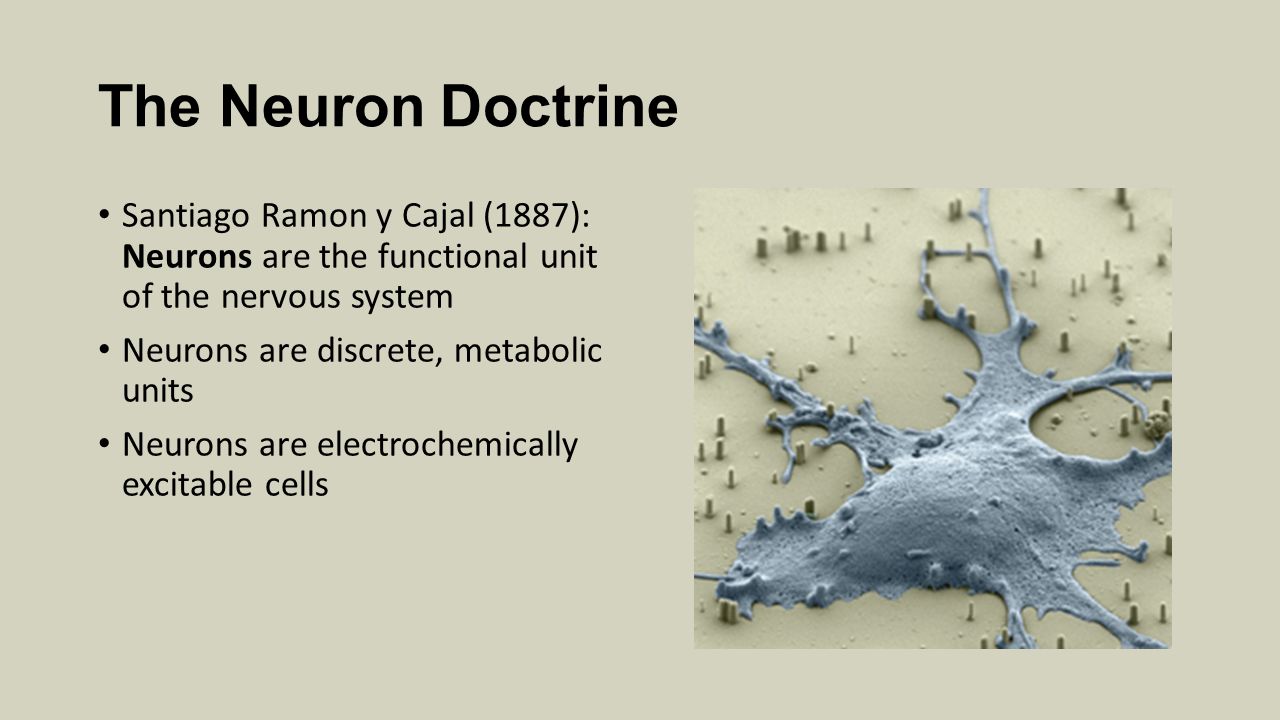 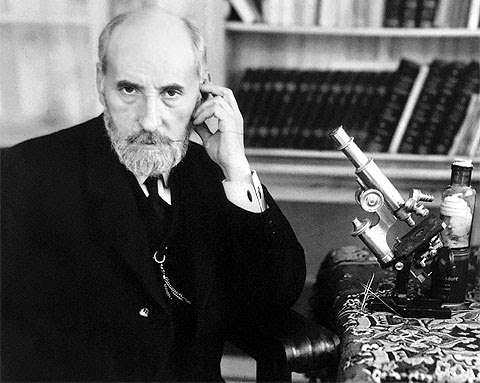 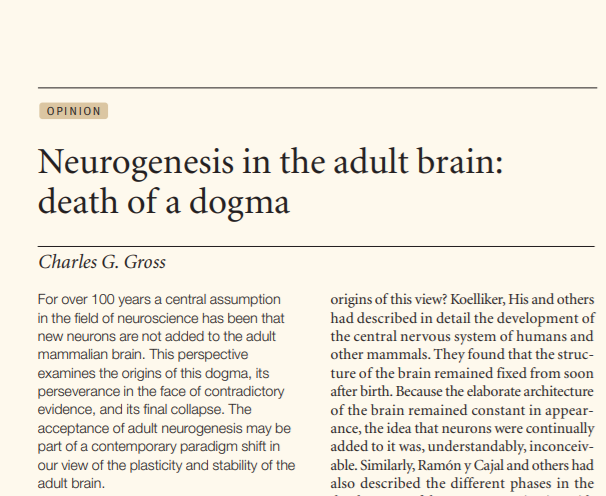 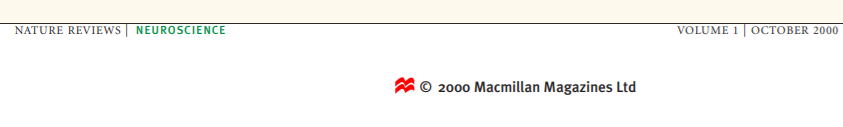 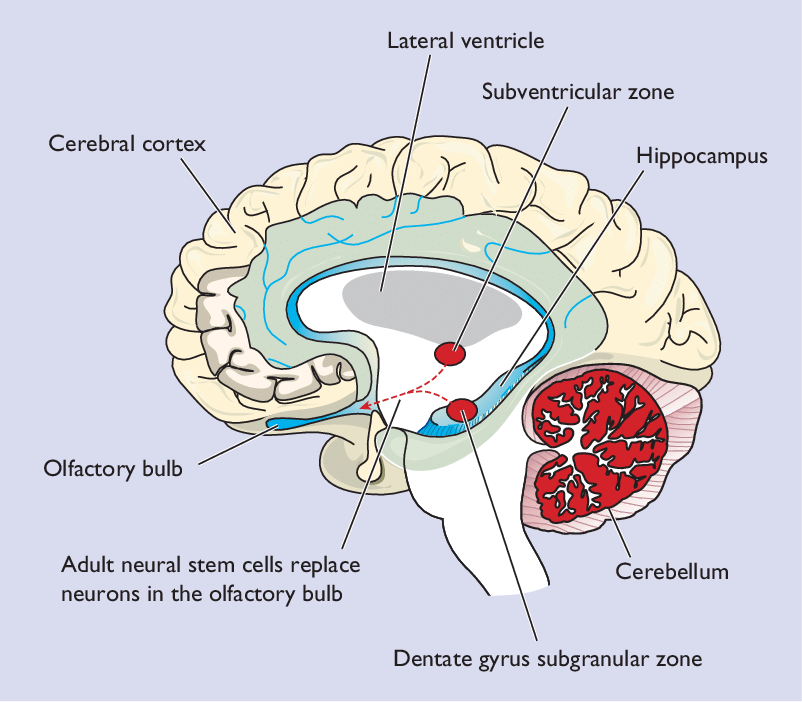 As células progenitoras possuem uma taxa de proliferação muito intensa e estão comprometidas em um curto período de tempo a se diferenciarem nos principais tipos celulares do SNC
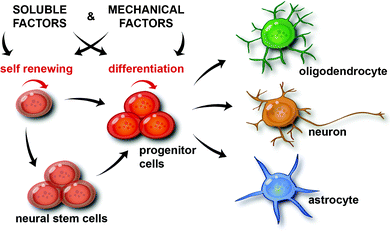 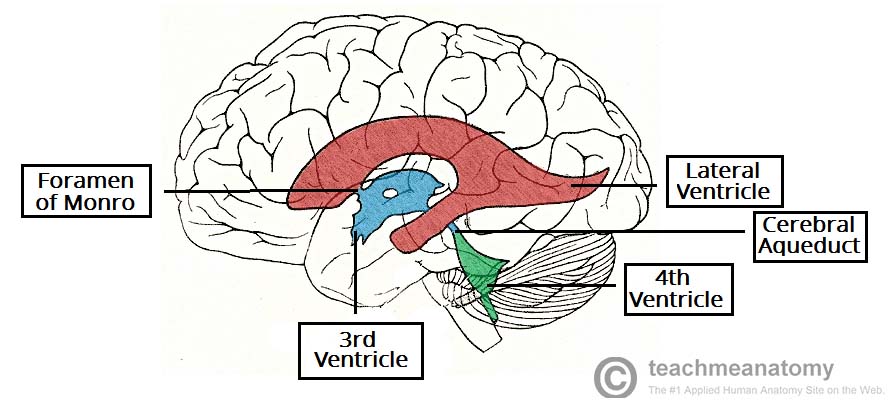 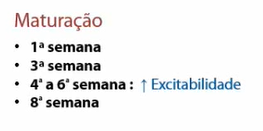 Células tronco 		progenitores neurais  	  	neuroblastos  migram para o bulbo olfatório  			neurônios glomerulares
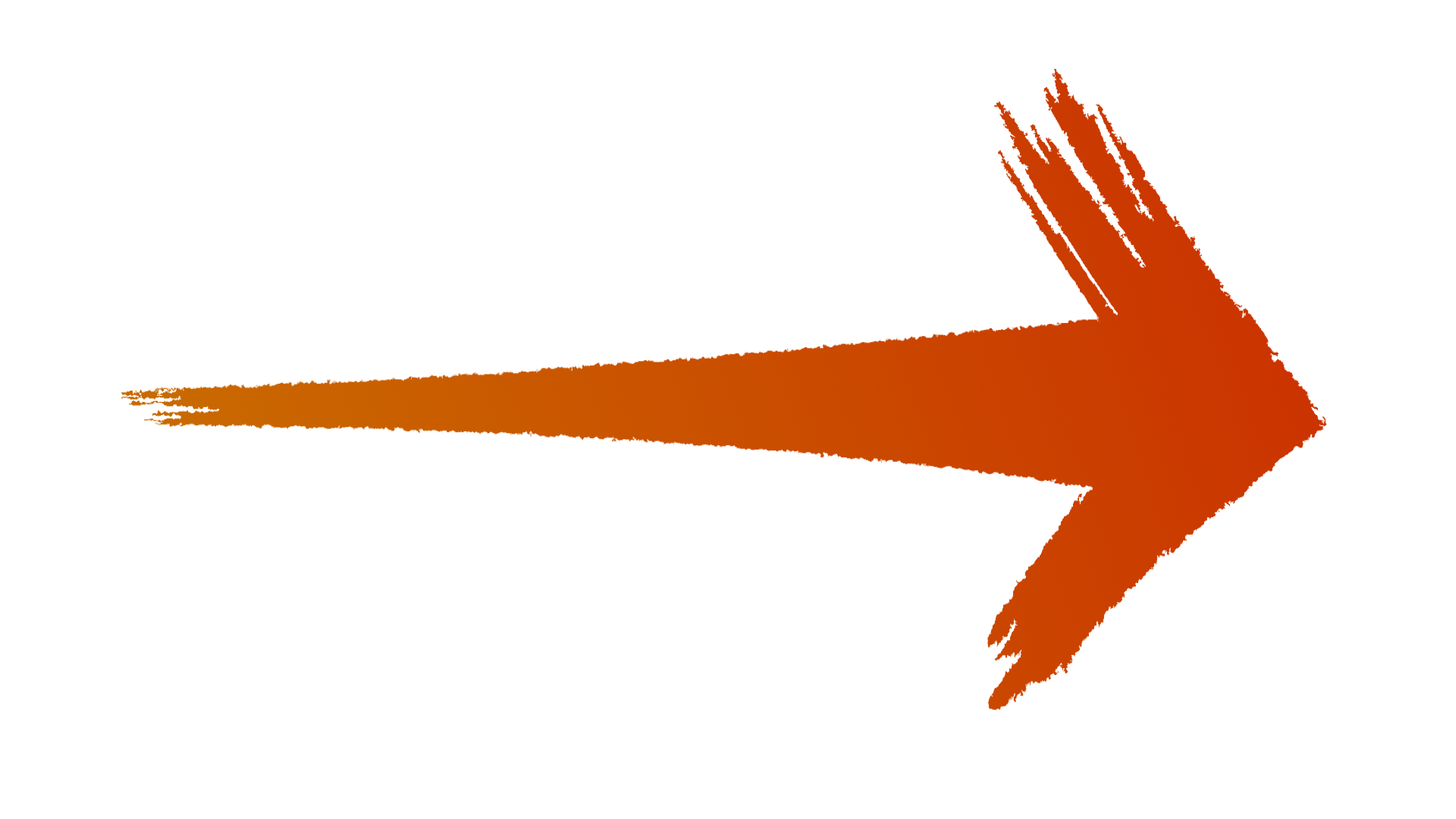 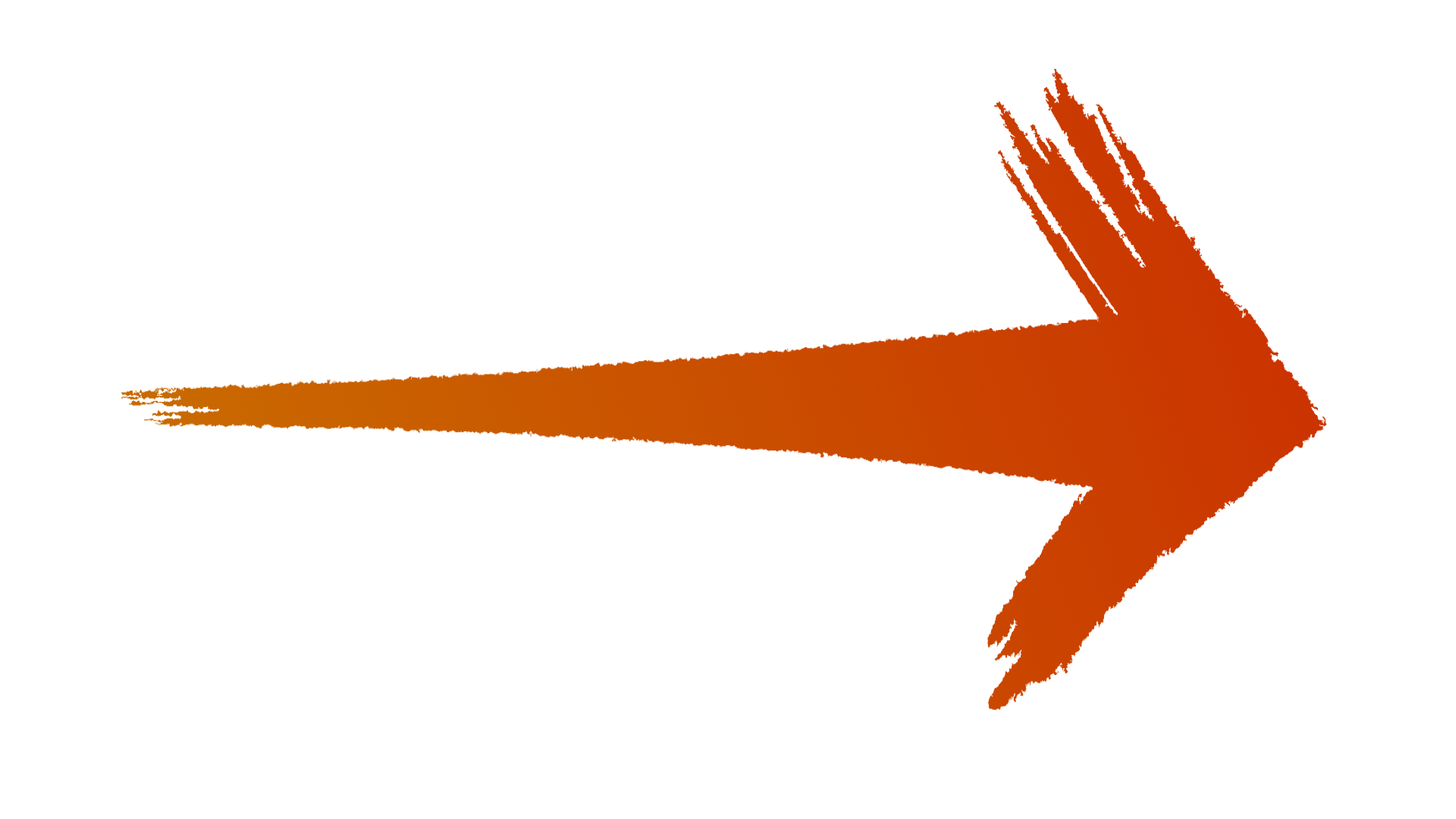 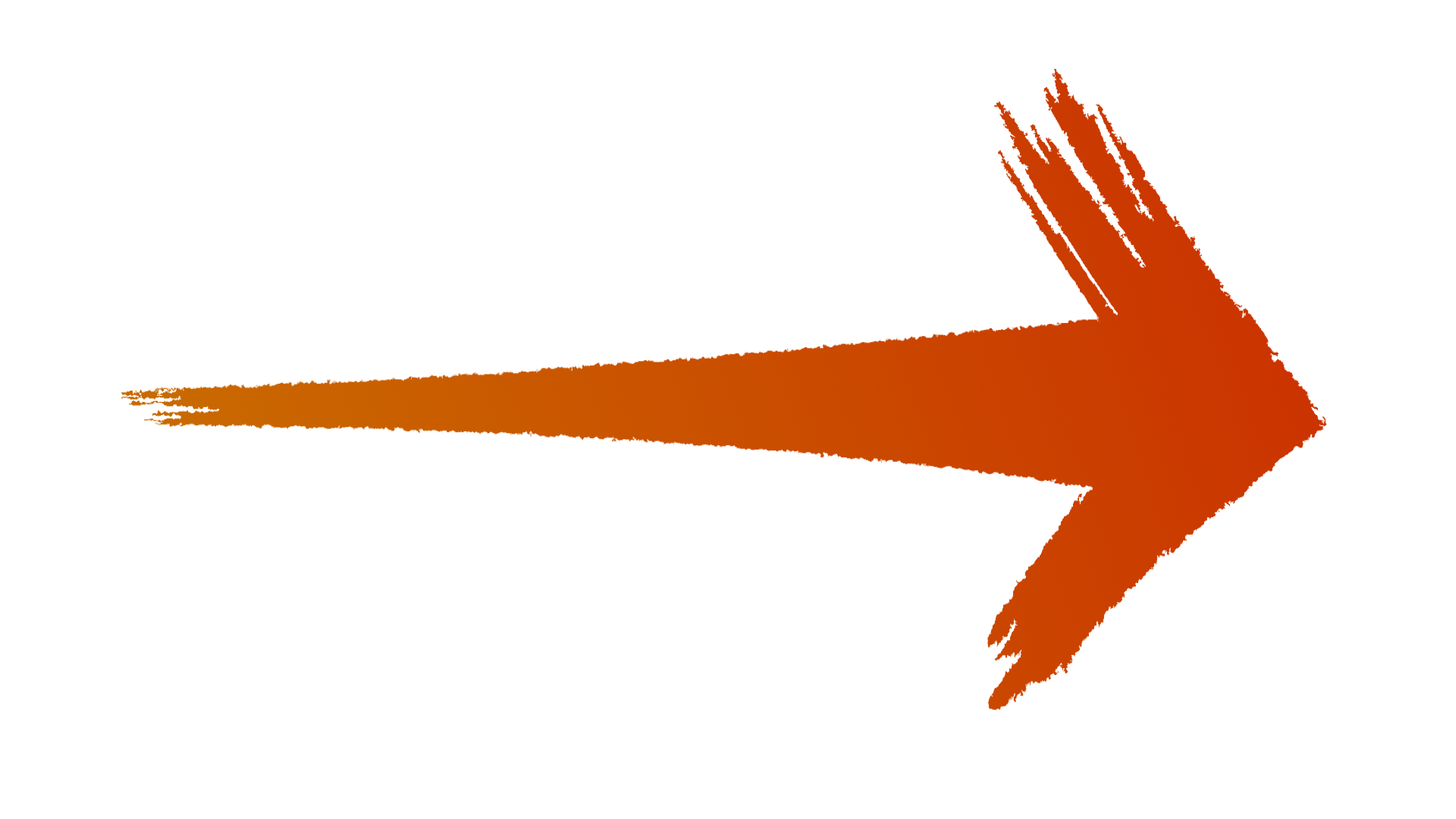 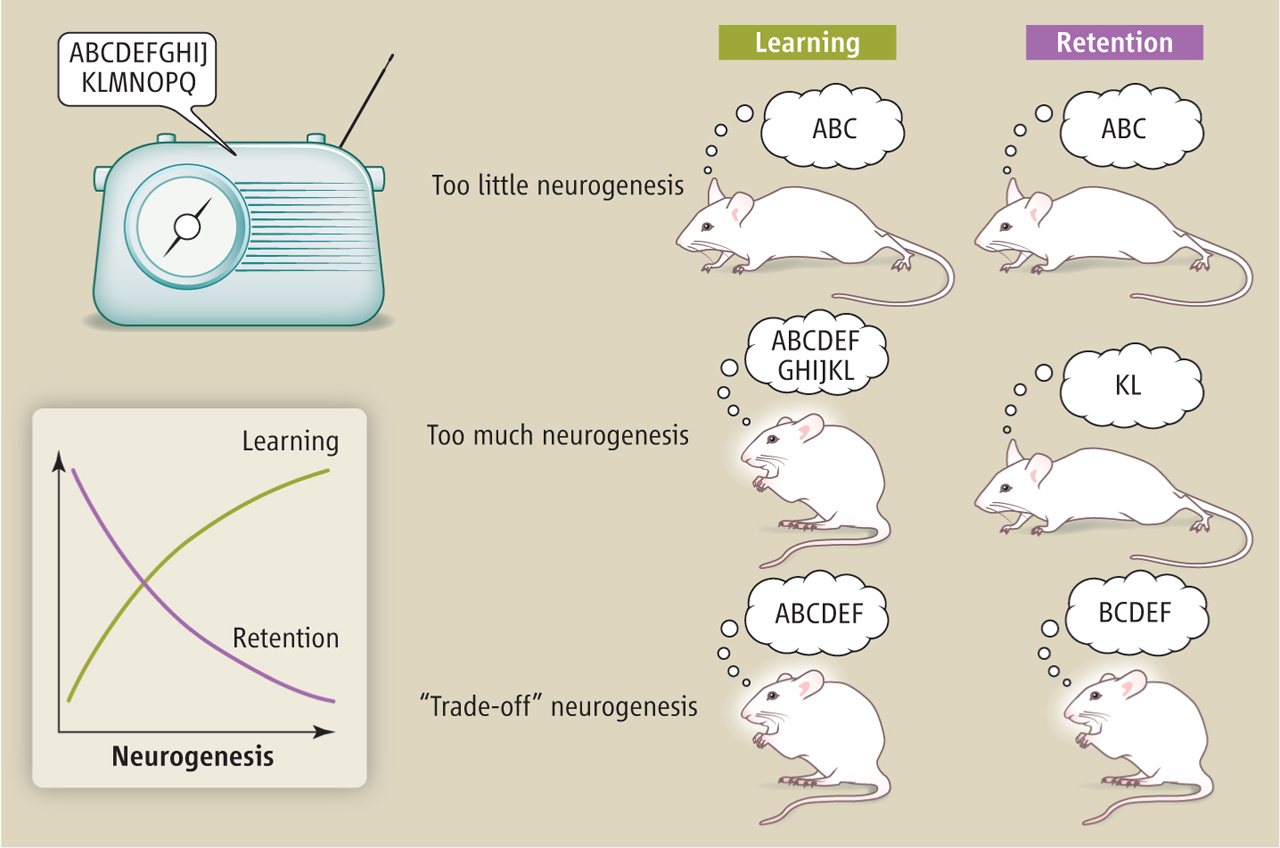 Figure 1. Extraction of a Whole Brain Structural Connectivity Network
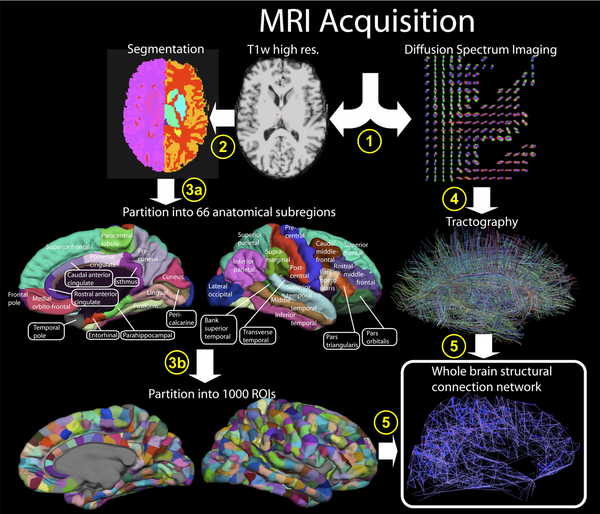 Hagmann P, Cammoun L, Gigandet X, Meuli R, Honey CJ, et al. (2008) Mapping the Structural Core of Human Cerebral Cortex. PLOS Biology 6(7): e159. https://doi.org/10.1371/journal.pbio.0060159
https://journals.plos.org/plosbiology/article?id=10.1371/journal.pbio.0060159
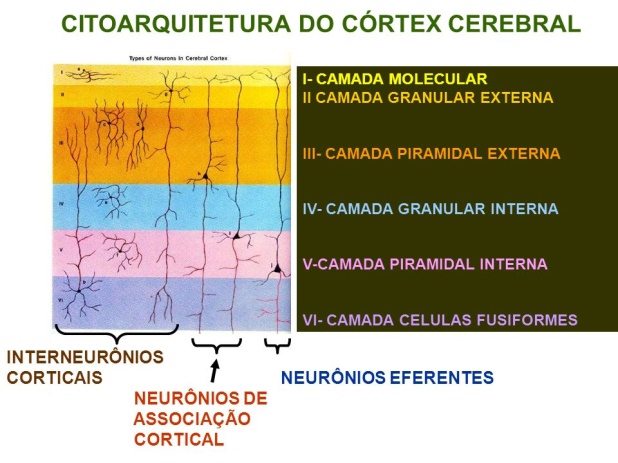 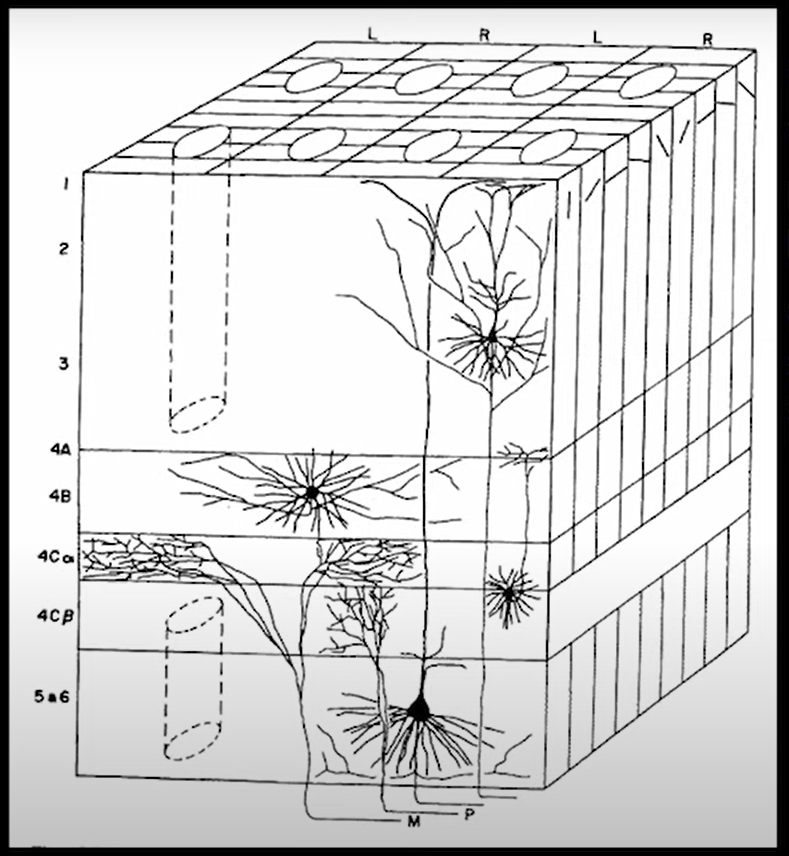 Vernon Mountcastle - córtex somatossensorial
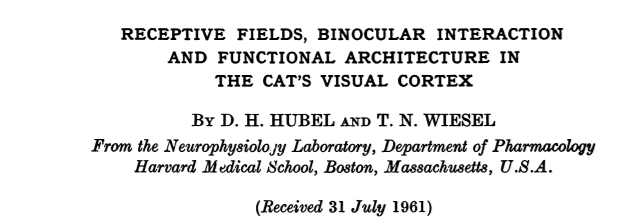 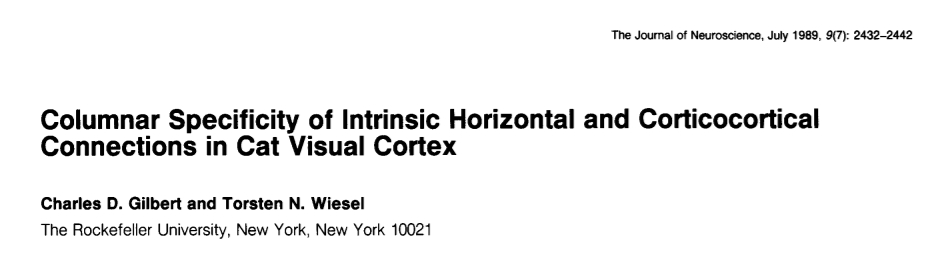 Hubel & Wiesel’s ice cube model